Elementary Class Organizer Infographics
Here is where this template begins
About Elementary Class Organizer Infographics
This template contains an assortment of complementary infographic resources for the Elementary Class Organizer presentation.
These infographics are adapted to the style of the aforementioned presentation, so you can insert them easily and have them completely integrated at once. You just need to do the following:
Select the element that you want to copy
Right-click and choose “Copy”
Go to the slide where you want the element to appear
Right-click and choose “Paste”
Elementary Class Organizer Infographics
01
02
03
04
Mercury
Saturn
Jupiter
Earth
It is the closest planet to the Sun and the smallest
Despite being red, Mars is a cold place full of iron dust
Jupiter is a gas giant and the biggest planet
Mercury is the closest planet to the Sun
Saturn is a gas giant and has several rings
Jupiter is the biggest planet in the Solar System
Earth is the planet where we all live on
Elementary Class Organizer Infographics
Venus is the second planet from the Sun
Venus
Despite being red, Mars is actually a cold place
Mars
Earth is the planet where we all live on
Earth
Saturn is composed of hydrogen and helium
Saturn
Mercury is the closest planet to the Sun
Mercury
Elementary Class Organizer Infographics
Mercury
Saturn
Jupiter
Mars
It is the closest planet to the Sun and the smallest one
Saturn is composed mostly of hydrogen and also helium
Jupiter is a gas giant and the biggest planet of them all
Despite being red, Mars is actually a very cold place
Elementary Class Organizer Infographics
Mercury
Mercury is the closest planet to Sun
Saturn
Saturn is a gas giant and has rings
Jupiter
Jupiter is the biggest planet of them all
Elementary Class Organizer Infographics
Jupiter
Saturn
Mercury
Earth
Jupiter is the biggest planet of them all
Saturn is a gas giant and has rings
Mercury is the closest planet to Sun
Earth is the planet where we all live on
Elementary Class Organizer Infographics
Mercury
Venus
Mercury is the closest planet to the Sun
Venus is the second planet from the Sun
Saturn
Mars
Saturn is a gas giant and has several rings
Despite being red, Mars is a cold place
Jupiter
Earth
Jupiter is the biggest planet of them all
Earth is the planet where we all live on
Elementary Class Organizer Infographics
Mercury
Venus
Mercury is the closest planet to the Sun and the smallest one
Venus has a beautiful name, but also very high temperatures
Jupiter
Earth
Jupiter is a gas giant and the biggest planet in the Solar System
The Earth is the third planet from the Sun and the one with life
Elementary Class Organizer Infographics
Mercury
Jupiter
Saturn
Venus
Earth
Mercury is the closest planet to Sun
Jupiter is a gas giant and a big planet
Saturn is a gas giant and has rings
Venus has a beautiful name
Earth is the planet where we all live on
01
02
03
04
05
Elementary Class Organizer Infographics
Despite being red, Mars is actually a cold place
Mars
Venus is the second planet from the Sun
Venus
The closest planet to the Sun and the smallest one
Mercury
Earth is the planet where we all live on
Earth
Elementary Class Organizer Infographics
Mercury
Mercury is the closest planet to the Sun
Earth
Earth is the planet where we all live on
Mars
Saturn
Despite being red, Mars is a cold place
Saturn is a gas giant and has several rings
Elementary Class Organizer Infographics
Venus
Venus has a beautiful name and very high temperatures
01
Mars
Despite being red, Mars is a very cold place
02
Earth
The Earth is the third planet from the Sun
03
Elementary Class Organizer Infographics
1
2
3
4
Mercury
Saturn
Jupiter
Mars
It is the closest planet to the Sun and the smallest one
Saturn is composed mostly of hydrogen and also helium
Jupiter is a gas giant and the biggest planet of them all
Despite being red, Mars is actually a very cold place
Elementary Class Organizer Infographics
Mercury
Jupiter
Venus
Earth
1
2
Mercury is the closest planet to the Sun
Jupiter is the biggest planet of them all
Venus is the second planet from the Sun
Earth is the planet where we all live on
3
4
Elementary Class Organizer Infographics
Venus has a beautiful name and very high temperatures
Note 1
Despite being red, Mars is actually a very cold place
Note 2
The Earth is the third planet from the Sun
Note 3
Elementary Class Organizer Infographics
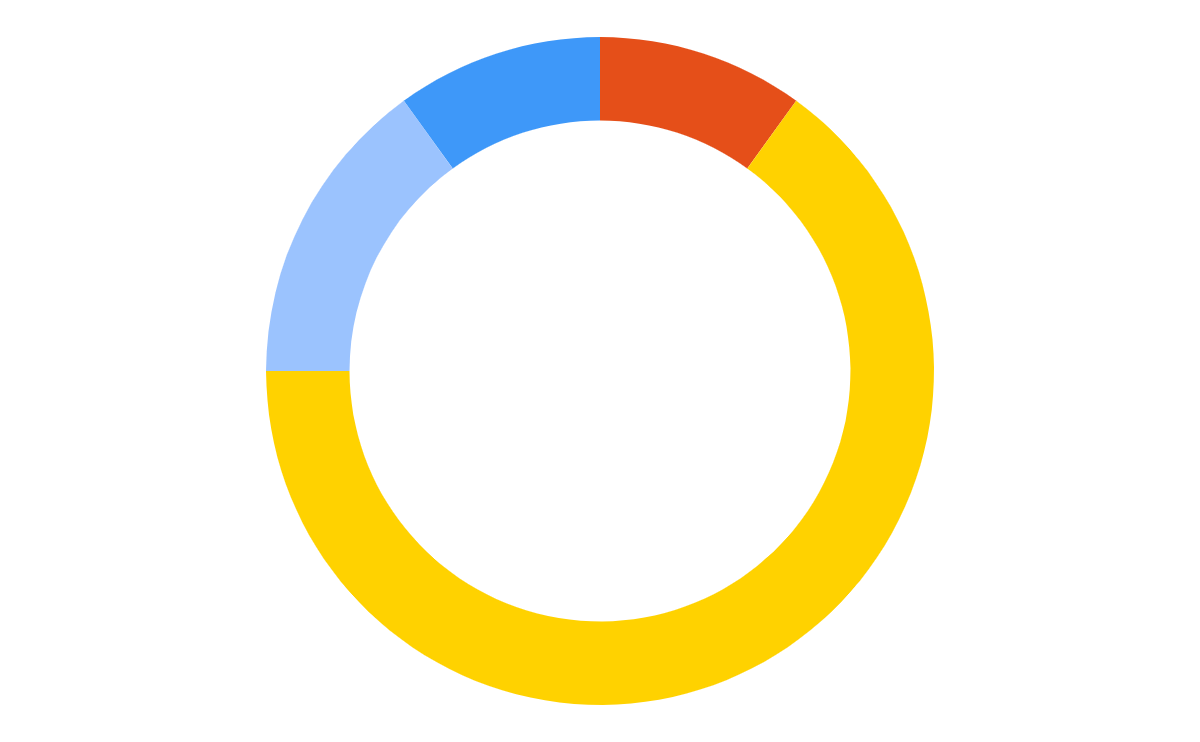 It is the smallest planet of them all
1
Mercury
It’s the biggest planet of them all
2
Jupiter
It’s a gas giant and has several rings
3
Saturn
Despite being red, it’s a cold place
4
Mars
Elementary Class Organizer Infographics
Mercury
Venus
Mercury is the closest planet to the Sun
Venus is the second planet from the Sun
Saturn
Mars
Saturn is a gas giant and has several rings
Despite being red, Mars is a cold place
Jupiter
Earth
Jupiter is the biggest planet of them all
Earth is the planet where we all live on
Elementary Class Organizer Infographics
01
02
Mercury
Jupiter
Venus
Mercury is the closest planet to the Sun
Jupiter is the biggest planet of them all
Venus is the second planet from the Sun
03
04
Earth
Earth is the planet where we all live on
Elementary Class Organizer Infographics
Elementary Class Organizer Infographics
Mercury
1
It’s the closest planet to Sun
Saturn
2
It’s a gas giant and has rings
Jupiter
Mars
3
It’s the biggest planet of them all
Mars is actually a cold place
4
Elementary Class Organizer Infographics
2
1
Mercury
Venus
Mercury is the closest planet to the Sun
Venus is the second planet from the Sun
3
4
Saturn
Mars
Saturn is a gas giant and has several rings
Despite being red, Mars is a cold place
Jupiter
Earth
5
6
Jupiter is the biggest planet of them all
Earth is the planet where we all live on
Elementary Class Organizer Infographics
Saturn
Mercury
Venus
Mars
It’s composed mostly of hydrogen and also helium
The closest planet to the Sun and the smallest one
Venus is the second planet from the Sun. It’s terribly hot!
Despite being red, Mars is actually a very cold place
Elementary Class Organizer Infographics
Mercury
Venus
Mercury is the closest planet to the Sun and the smallest one
Venus has a beautiful name, but also very high temperatures
01
02
03
04
Jupiter
Earth
Jupiter is a gas giant and the biggest planet in the Solar System
The Earth is the third planet from the Sun and the one with life
Elementary Class Organizer Infographics
Elementary Class Organizer Infographics
Mars
1
Despite being red, Mars is a cold place
Mercury
2
Mercury is the closest planet to the Sun
Earth
3
Earth is the planet where we all live on
Jupiter
Jupiter is the biggest planet of them all
4
Elementary Class Organizer Infographics
Mercury
Venus
01
02
Mercury is the closest planet to the Sun
Venus is the second planet from the Sun
Saturn
Mars
06
03
Saturn is a gas giant and has several rings
Despite being red, Mars is a cold place
Jupiter
Earth
05
04
Jupiter is the biggest planet of them all
Earth is the planet where we all live on
Elementary Class Organizer Infographics
Mercury
Saturn
Jupiter
Earth
It is the closest planet to the Sun and the smallest of them all
Saturn is a gas giant, composed mostly of hydrogen and helium
Jupiter is a gas giant and the biggest planet in the Solar System
Earth is the third planet from the Sun and the one that harbors life
Elementary Class Organizer Infographics
Mercury
Venus
Mercury is the closest planet to the Sun and the smallest one
Venus has a beautiful name, but also very high temperatures
Jupiter
Earth
Jupiter is a gas giant and the biggest planet in the Solar System
The Earth is the third planet from the Sun and the one with life
Elementary Class Organizer Infographics
Mercury
Venus
1
2
3
Mercury is the closest planet to the Sun
Venus is the second planet from the Sun
Saturn
Saturn is a gas giant and has several rings
4
5
Jupiter
Earth
Jupiter is the biggest planet of them all
Earth is the planet where we all live on
Elementary Class Organizer Infographics
Mercury
Jupiter
Mercury is the smallest planet
Venus is the second planet from Sun
Saturn is a gas giant and has rings
Despite being red, Mars is a cold place
Jupiter is the biggest planet of them all
Earth is the planet where we all live on
Elementary Class Organizer Infographics
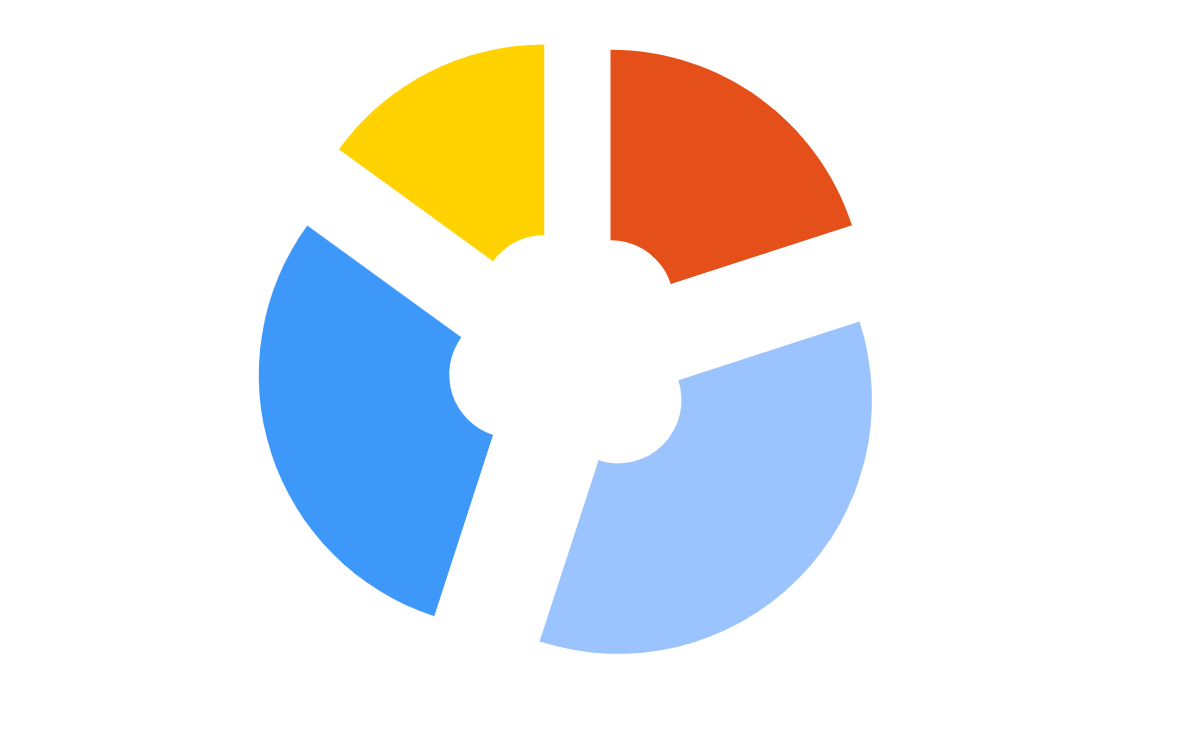 Mercury
Venus
Mercury is the closest planet to the Sun and the smallest one
Venus has a beautiful name and also very high temperatures
Jupiter
Earth
Jupiter is a gas giant and the biggest planet in the Solar System
The Earth is the third planet from the Sun and the one with life
Instructions for use (premium users)
In order to use this template, you must be a Premium user on Slidesgo.
You are allowed to:
Modify this template.
Use it for both personal and commercial purposes.
Hide or delete the “Thanks” slide and the mention to Slidesgo in the credits.
Share this template in an editable format with people who are not part of your team.
You are not allowed to:
Sublicense, sell or rent this Slidesgo Template (or a modified version of this Slidesgo Template).
Distribute this Slidesgo Template (or a modified version of this Slidesgo Template) or include it in a database or in any other product or service that offers downloadable images, icons or presentations that may be subject to distribution or resale.
Use any of the elements that are part of this Slidesgo Template in an isolated and separated way from this Template.
Register any of the elements that are part of this template as a trademark or logo, or register it as a work in an intellectual property registry or similar.
For more information about editing slides, please read our FAQs or visit Slidesgo School:
https://slidesgo.com/faqs and https://slidesgo.com/slidesgo-school
Premium infographics...
Text 2
Text 3
Text 1
“Mercury is closest planet to the Sun and the smallest”
“Despite being red, Mars is a cold place full of iron oxide”
Add the Title here
2016
2017
2018
2019
2020
“Venus has a beautiful name and is the second planet”
“Saturn is a gas giant and has several rings”
“Neptune is the farthest-known planet from the Sun”
Text 4
Text 5
Text 6
Premium infographics...
75%
“Mercury is closest planet to the Sun and the smallest”
75%
“Mercury is closest planet to the Sun and the smallest”
TITLE 1
“Mercury is closest planet to the Sun and the smallest”
“Mercury is closest planet to the Sun and the smallest”
Premium Icons
Premium Icons
Premium Icons
Premium Icons
Premium Icons
Infographics
You can add and edit some infographics to your presentation to show your data in a visual way.
Choose your favourite infographic and insert it in your presentation using Ctrl C + Ctrl V or Cmd C + Cmd V in Mac.
Select one of the parts and ungroup it by right-clicking and choosing “Ungroup”. 
Change the color by clicking on the paint bucket. 
Then resize the element by clicking and dragging one of the square-shaped points of its bounding box (the cursor should look like a double-headed arrow). Remember to hold Shift while dragging to keep the proportions.
Group the elements again by selecting them, right-clicking and choosing “Group”.
Repeat the steps above with the other parts and when you’re done editing, copy the end result and paste it into your presentation.
Remember to choose the “Keep source formatting” option so that it keeps the design. For more info, please visit Slidesgo School.